Syllabus 26 – mutual mistake and misunderstanding
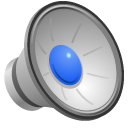 Mutual mistake  -  R2 § 152
If both parties have made a material mistake about a basic assumption – that is, the mistake “upsets the very basis of the contract” (Comment a) – and the party seeking to avoid the contract doesn’t bear the risk of the mistake (§ 154, reviewed in syllabus 26(1)), the contract is voidable.
Compare 152 and 153.  Which is easier to demonstrate?  Which has fewer elements to prove?  
Because both parties are mistaken, the court is instructed to think about reformation and restitution as a way to keep the relationship together.
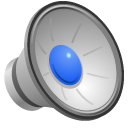 Examples
Rancher and buyer sell a cow both believe to be barren (unable to bear calves) for the going rate for barren cows.  Cow later is shown to be fertile.  Rancher can void the contract because the ability to bear calves is a basic assumption (goes to the nature of the thing being sold). (cf. illustration 14)
A contracts to sell land both believe to be 100 acres, but it turns out to be 110 acres. Contract not voidable unless it is shown that the 10 acres goes to the very basis of the bargain (illustration 8).  

N.B. – both relate to facts existing at the time of the making of the contract
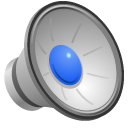 misunderstanding
Both parties mean different things.  
(finger 1):   A contract is not formed if one party says “I will buy the car that is in your driveway for $20,000,” and the other party says “I will sell you my Kia for $20,000” and the car in the driveway is the seller’s Mercedes.  This is an offer and a counter-offer.  
	A contract is formed if the offer is “I will buy your car for $20,000” and the seller accepts the offer, if the seller knows that the offer is for the Mercedes and the offeror doesn’t not know that the seller also has another car.  ( R2 § 20).
		-  in this hypo what is the seller justified in understanding?  What is the buyer justified in understanding has been accepted?
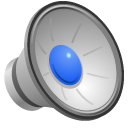 Whose Meaning Prevails
(finger 3):  R2 § 201 incorporates a fault based standard for determining what the parties have agreed to in situations in which the arties assert the contract means different things.
Consider a contract to buy and ship cotton by the ship named “Peerless.”  Unknown to the buyer there are two ships named “Peerless.”   One arrives at the buyer’s destination in October and the other arrives at the buyer’s destination in December.  Buyer is expecting the cotton in October, but is informed by the seller that the buyer’s cotton is on the Peerless that arrives in December.  In late November, the buyer sues the seller for breach of contract. Is there a breach?
To answer that question, the court must determine which ship Peerless was meant in the contract?  In the case, the court decided there was no contract because the parties meant different things, so it was like the car in the driveway and the Kia.  We could also say that the contract is voidable for mutual mistake if the identity of the ship Peerless went to the basis of the bargain.
Or we could apply § 201 and say that the contract is for the October Peerless because the buyer had no reason to know that there were two ships and the seller and shipper had reason to know that fact and to know the buyer wanted the earlier ship.
[What is happening to the price of cotton between October and December?]
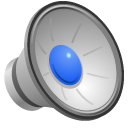 Misunderstanding, mistake and whose meaning prevails
Given that we often don’t mean what we say or say what we mean, one can easily imagine these situations arising.  Which one applies?
For what purpose are you attempting to use the gap between meaning and communication?

To prevent the formation of a contract?  (that’s misunderstanding § 20)
To void a contract?  (that’s mistake, unilateral or mutual)
To enforce the contract according to one interpretation of what has been promised?
	(that’s whose meaning prevails, §201).
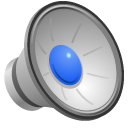